SISTEMA ELECTRONICO DE CONTROL DE OBRAS
BITACORA 
Versión 2.0
Noviembre 2018
Ing. Paul Decorzant
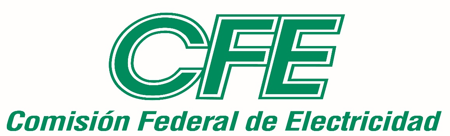 Perfil Instructor
Ing Paul DecorzantAdscrito Coordinacion de Control Interno
      17 años en CFE
      Coordinar Grupos de mejora de PM,PS,MMA,MMC,PV
 
      Desarrollo de modulo de parque vehicular, Portal de Control Interno, coordinación de Sistemas de BI, desarrollo de sistema de Obra.

              correo: paul.decorzant@cfe.mx
                     Ext: 92679
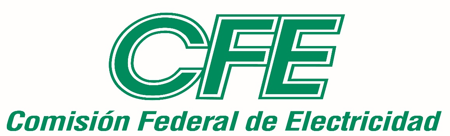 Agenda
Historia del Sistema de Control de obras
Presentación de Qlik Versión 2
Presentación Sistema de Control de Obras versión 2
Presentación de Bitácora
Procedimiento para Bitácora
Observaciones y comentarios
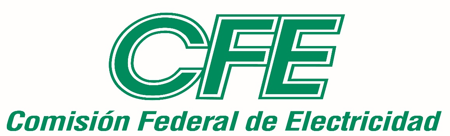 OBJETIVOS
Cumplir con los objetivos de control Interno para el seguimiento de obras, que permita a través de un tablero de control conocer el estatus de avance real de obra y el costo financiero.
Cumplir la Disposición 49 “Bitácora”, de las “Disposiciones generales en materia de adquisiciones, arrendamientos, contratación de servicios y ejecución de obras de la Comisión Federal de Electricidad y sus empresas productivas subsidiarias” vigente.
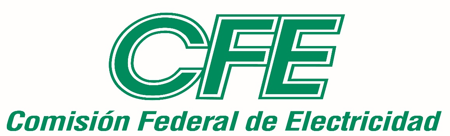 PLATAFORMA INFORMÁTICA
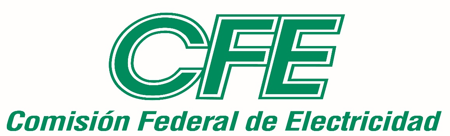 SISTEMA ELECTRONICO DE CONTROL DE OBRASCONTENIDO
I. Información de contratos de obras y servicios relacionados.
Datos generales
Programa Inicial contractual o de convenio (s)
Programa de avance físico de obra
Programa de recuperación
Cumplimiento de Fechas criticas.
Días de atraso y su Imputación. 
Fotos y videos de la obra
II. Bitácora Electrónica (registro y consulta)
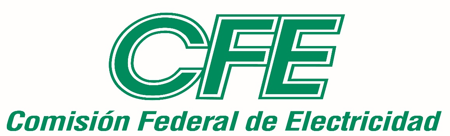 SISTEMA ELECTRONICO DE CONTROL DE OBRASSEGURIDAD
Sistema de firma avanzada 
El usuario puede cambiar su clave única (acceso)
Avisos por intentos de cambio de clave única
Perfil por usuario (permisos)
Todos los movimientos y cambios se registran y son inalterables
Perfil para registrar información
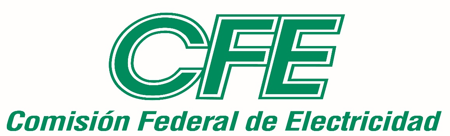 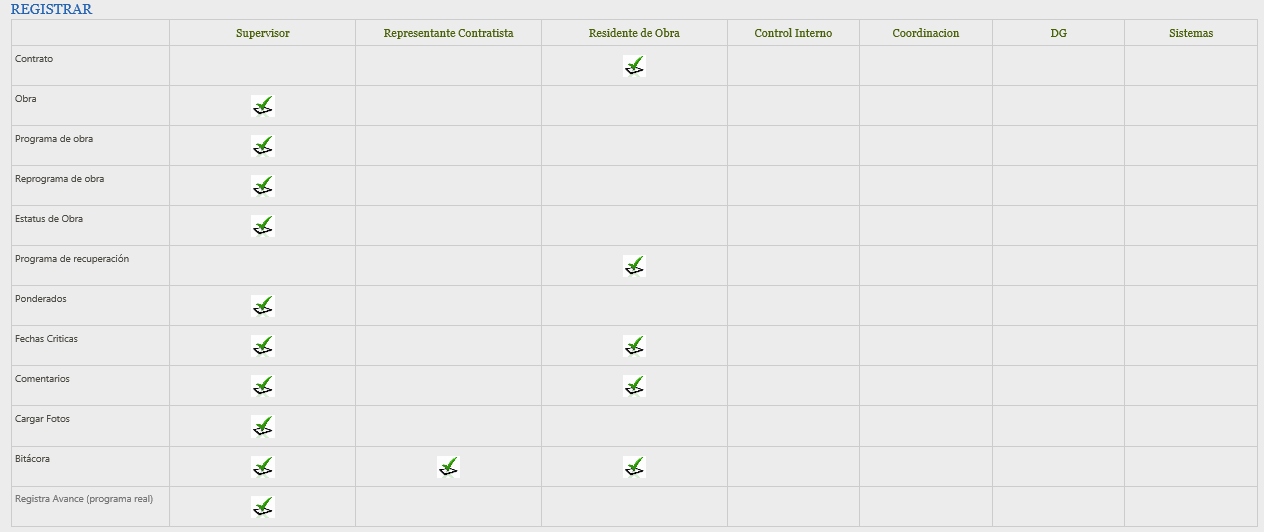 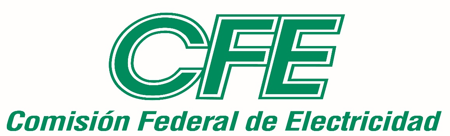 Perfil editar y modificar
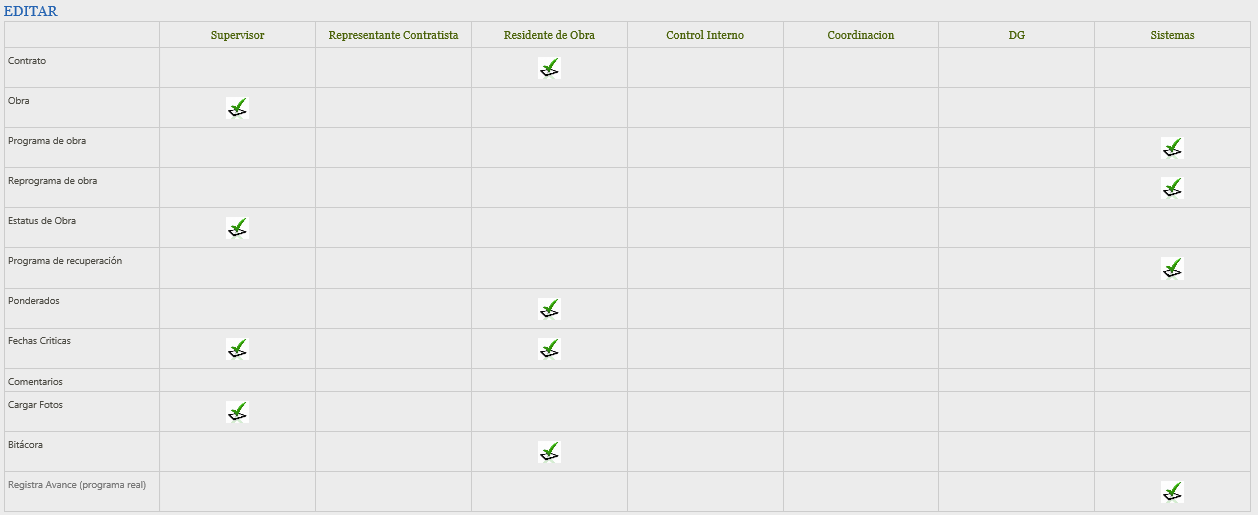 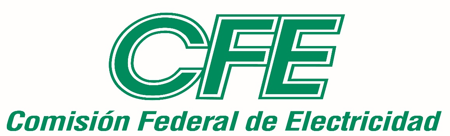 Perfil de consulta.
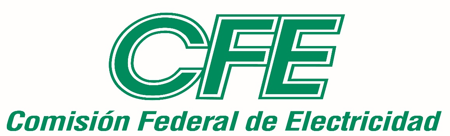 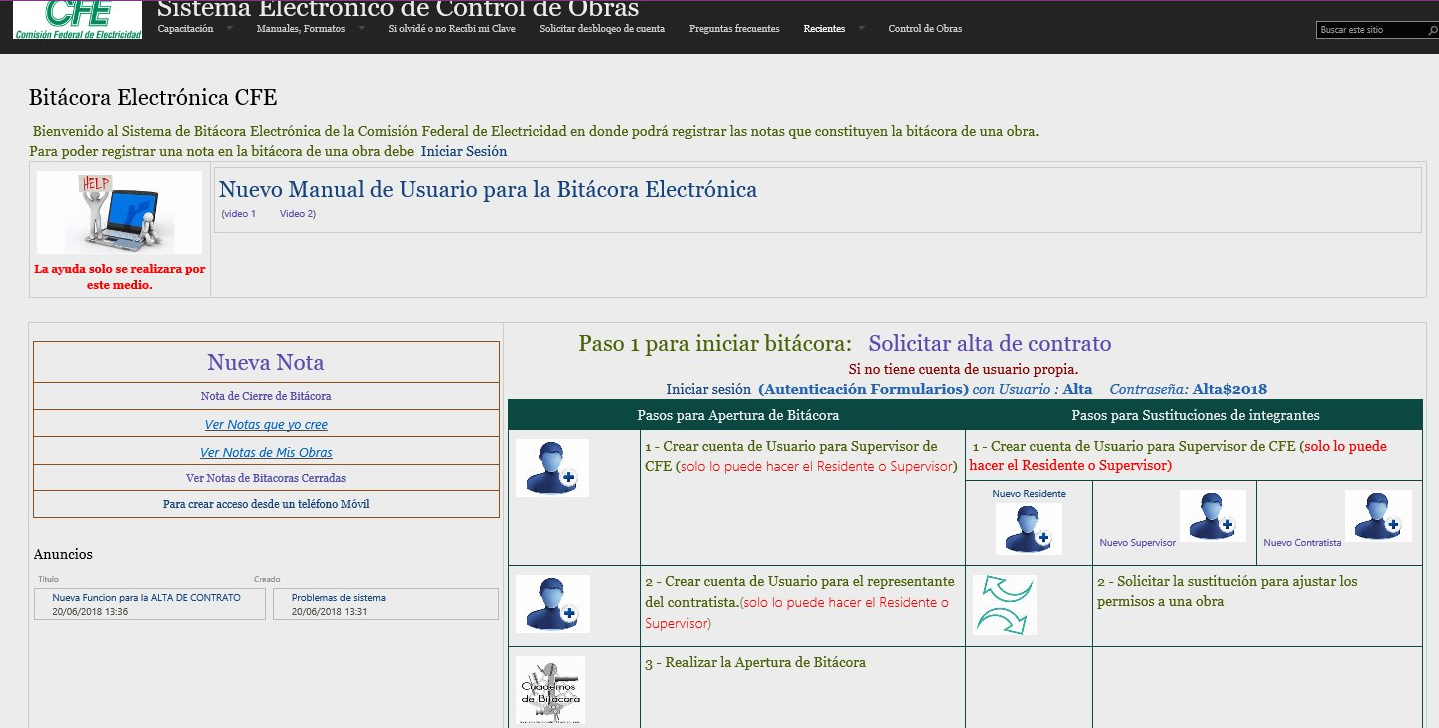 Pantalla de Inicio
Pagina de inicio del portal de sistema de control de obras  y bitácora en donde se despliega el menú con las opciones para el seguimiento y control de obras
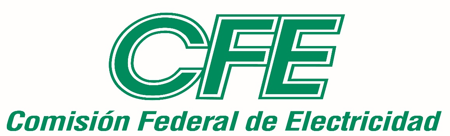 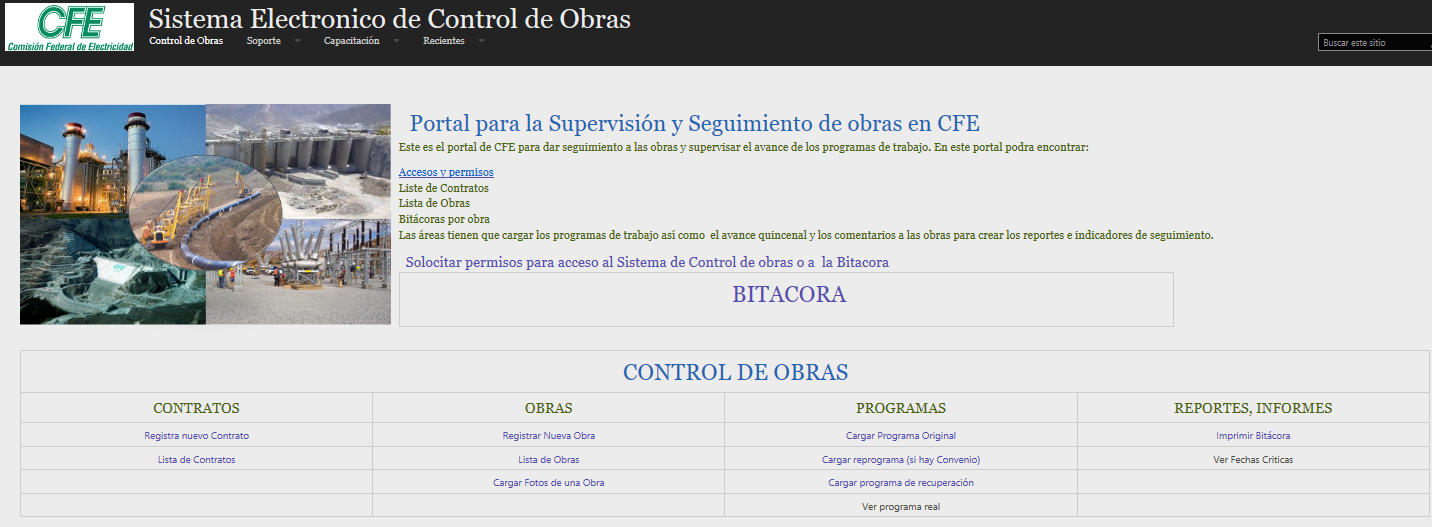 Pantalla de Inicio
Pagina de inicio del portal de sistema de control de obras  y bitácora en donde se despliega el menú con las opciones para el seguimiento y control de obras
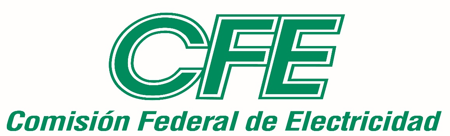 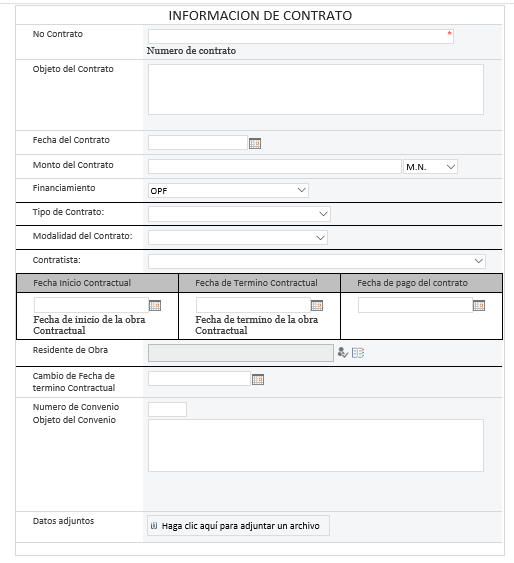 Información del Contrato
Formato de captura de información del contrato con datos de convenios para el seguimiento y control de obras
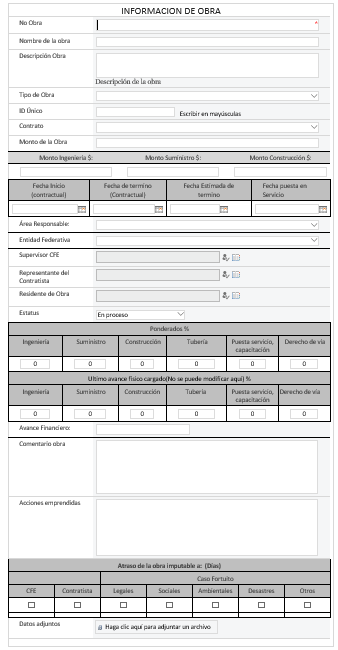 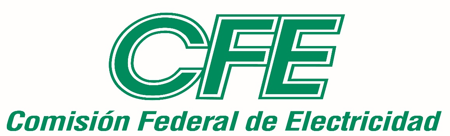 Información de Obra
En el formato de captura de la información de la obra se recaba los siguientes datos:
Información para el seguimiento y control de cada una de las obras
Ponderados y avance real por cada una de las partidas
Información que permite darle seguimiento puntual a los atrasos
Los días imputables a CFE, contratista o casos fortuitos
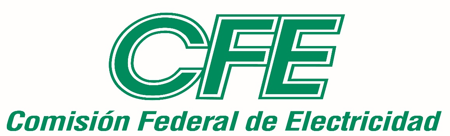 BITÁCORA ELECTRÓNICA
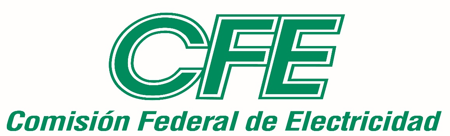 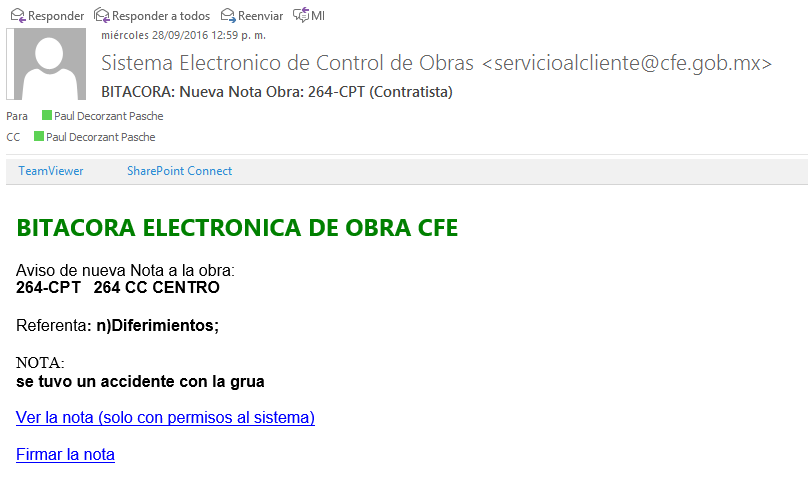 Ejemplo de correo de notificación
Cuando se registra una nueva nota le llega un correo a la contraparte un donde puede revisar la información y le permite ir al registro desde los vínculos del correo
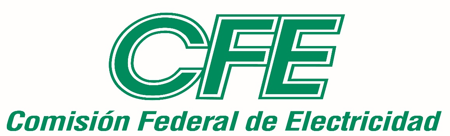 Bitácora Flujo (nota de CFE)
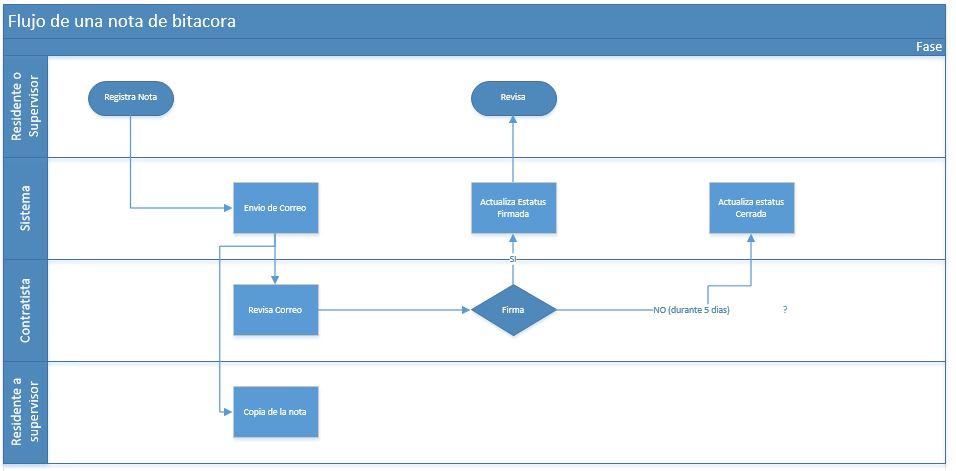 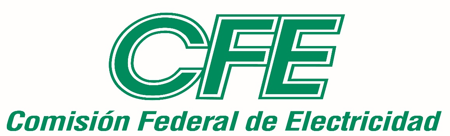 Bitácora flujo (nota de Contratista)
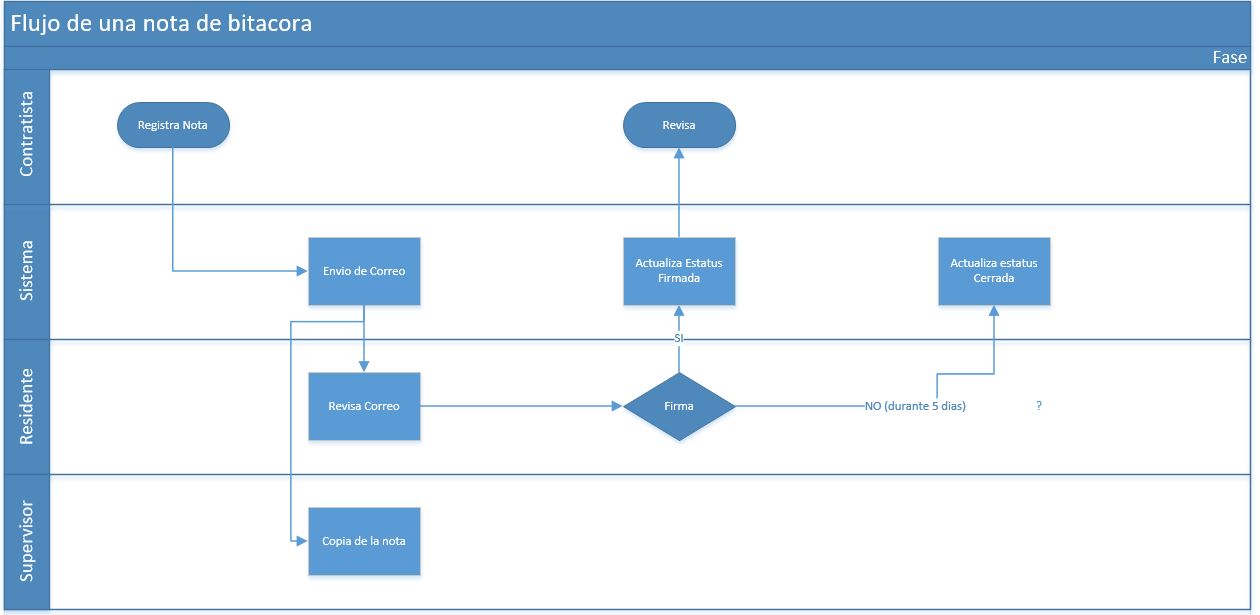 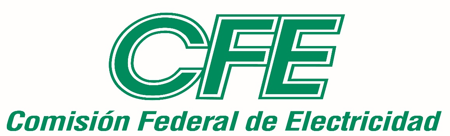 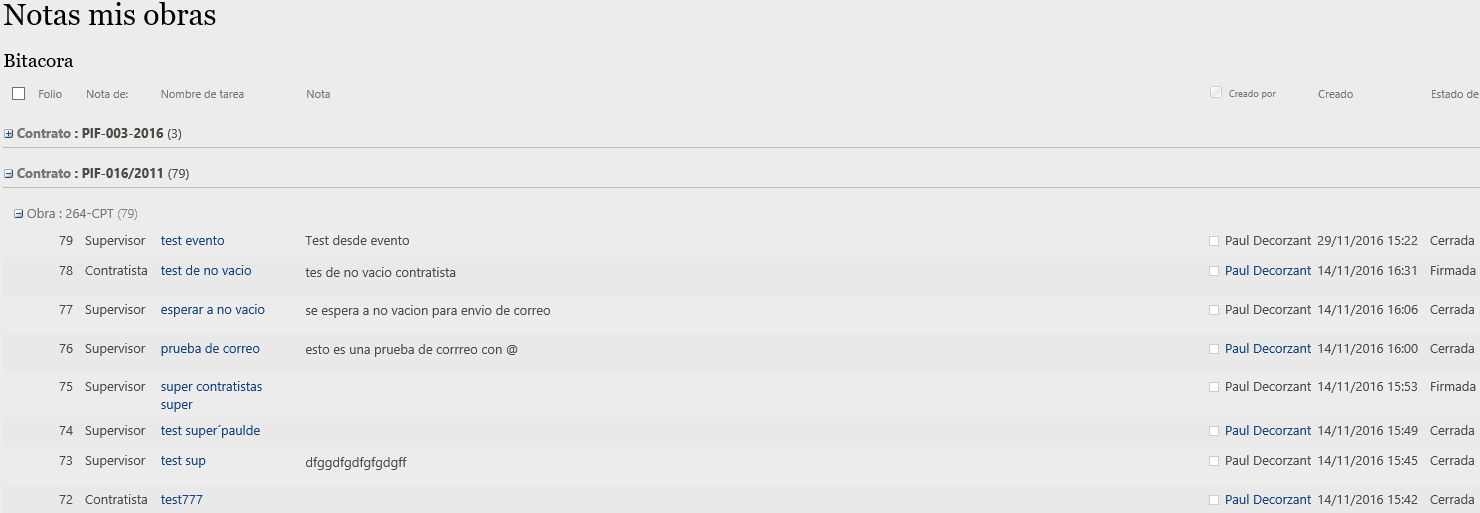 Notas de mis obras
Lista de Notas a mis Obras
Por  Contrato
Por  Obra
Estatus de la Nota
Quien la creo
Quien la firmo
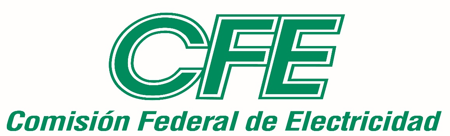 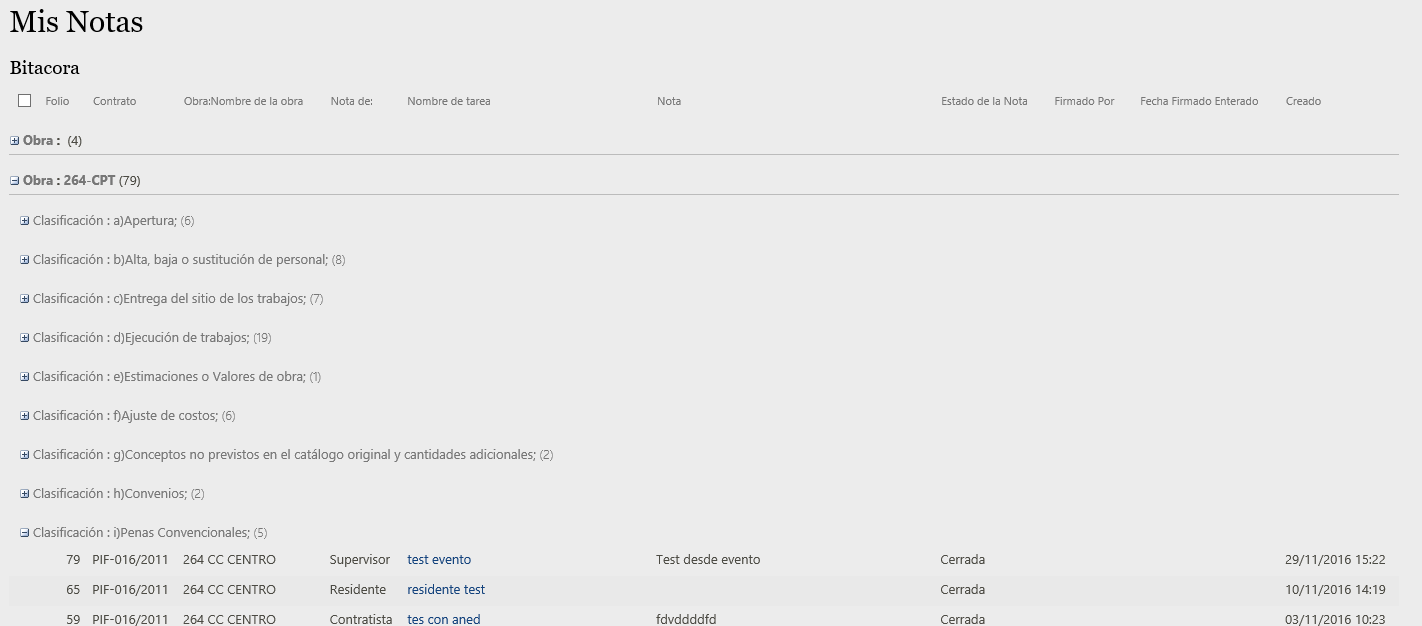 Mis Notas
Lista de nota que el usuario creo
Por  Obra
Por Referente a: (tipo de nota)
Estatus de la Nota
Quien la creo
Quien la Firmo
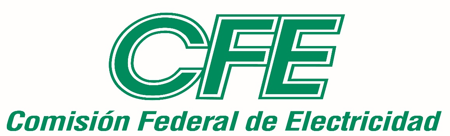 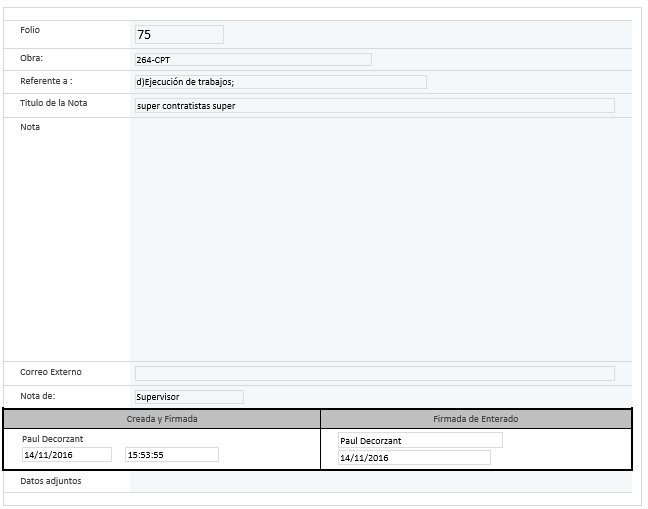 Datos de la Nota
Relacionada con Obra
Fecha y Nombre de creación de nota
Fecha y Nombre de Firma de nota
Código de Barra con Clave única de la Nota
Estatus de la Nota: 
Activa (durante 5 días)
Firmada
Cerrada (después de 5 días sin firma)
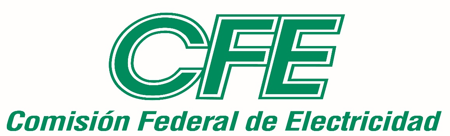 Impresión de Bitácora por Obra
Formato para la impresión de todas las notas que constituyen la bitácora de una obra.
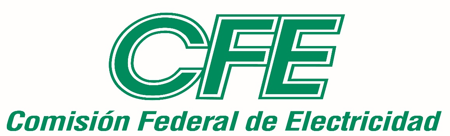 SISTEMA ELECTRONICO DE CONTROL DE OBRAS

PLATAFORMA DE REPORTES E INDICADORES
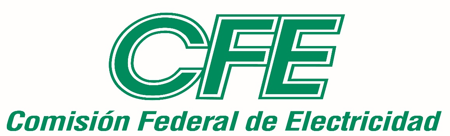 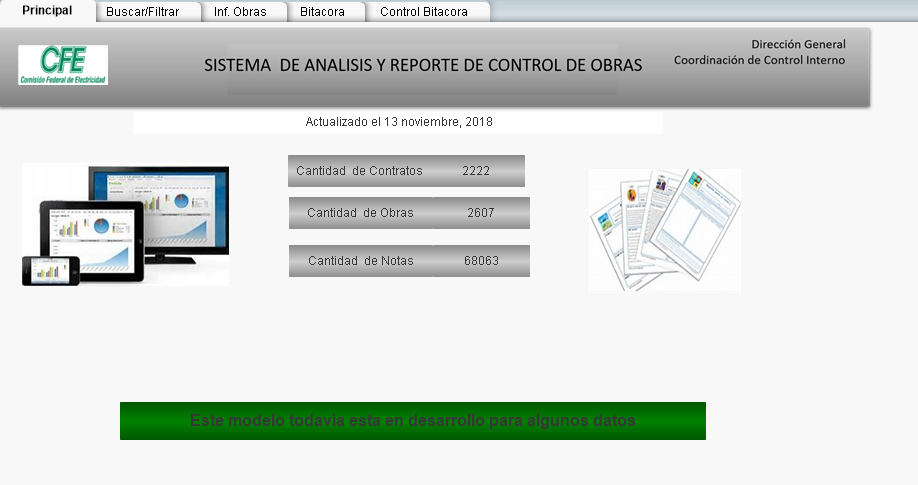 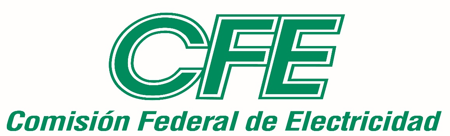 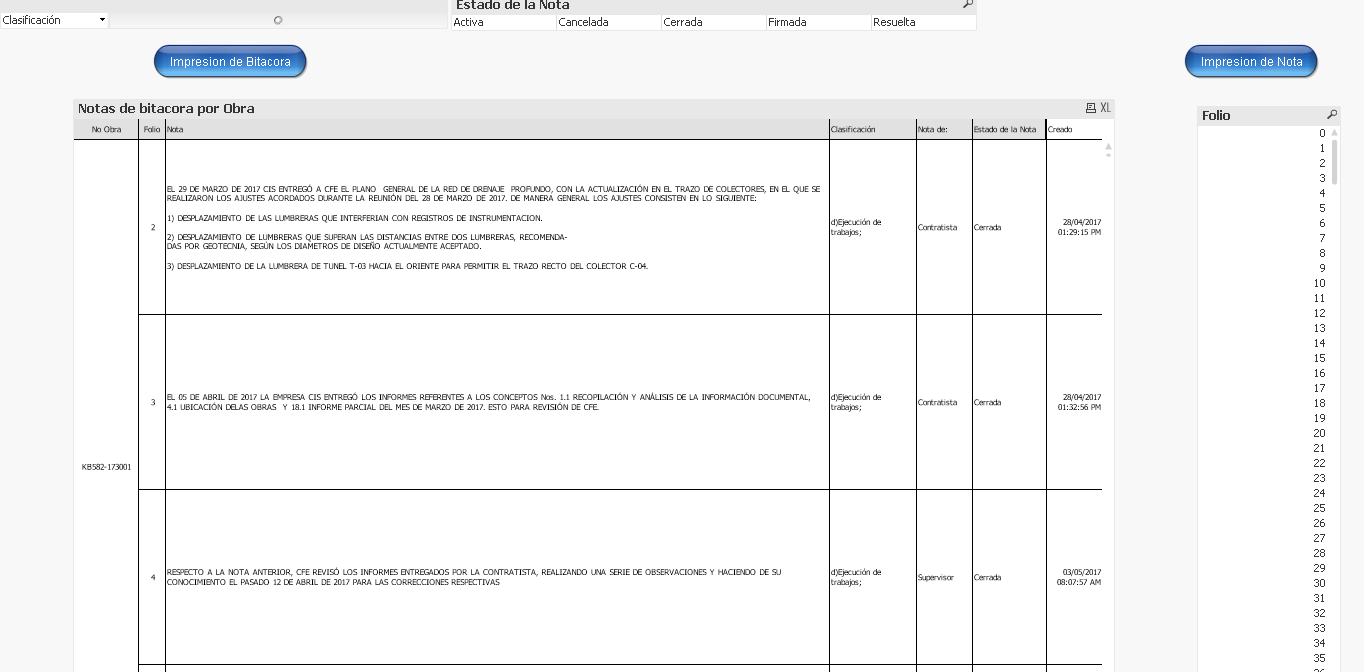 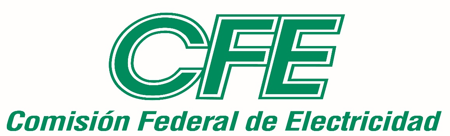 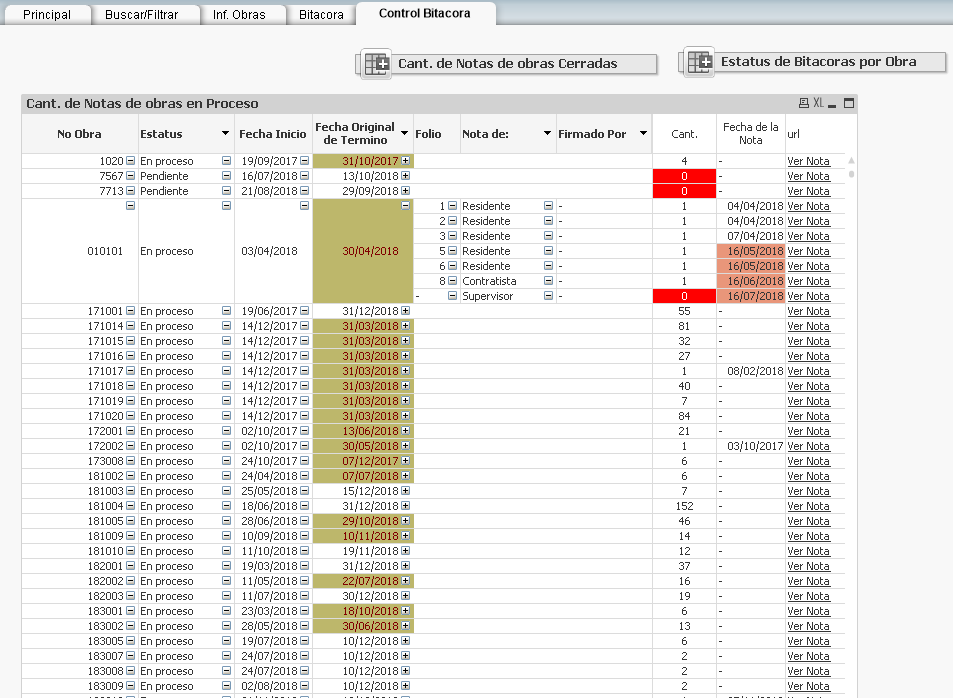 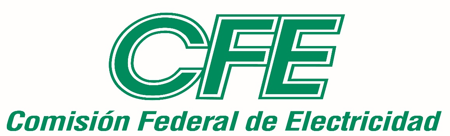 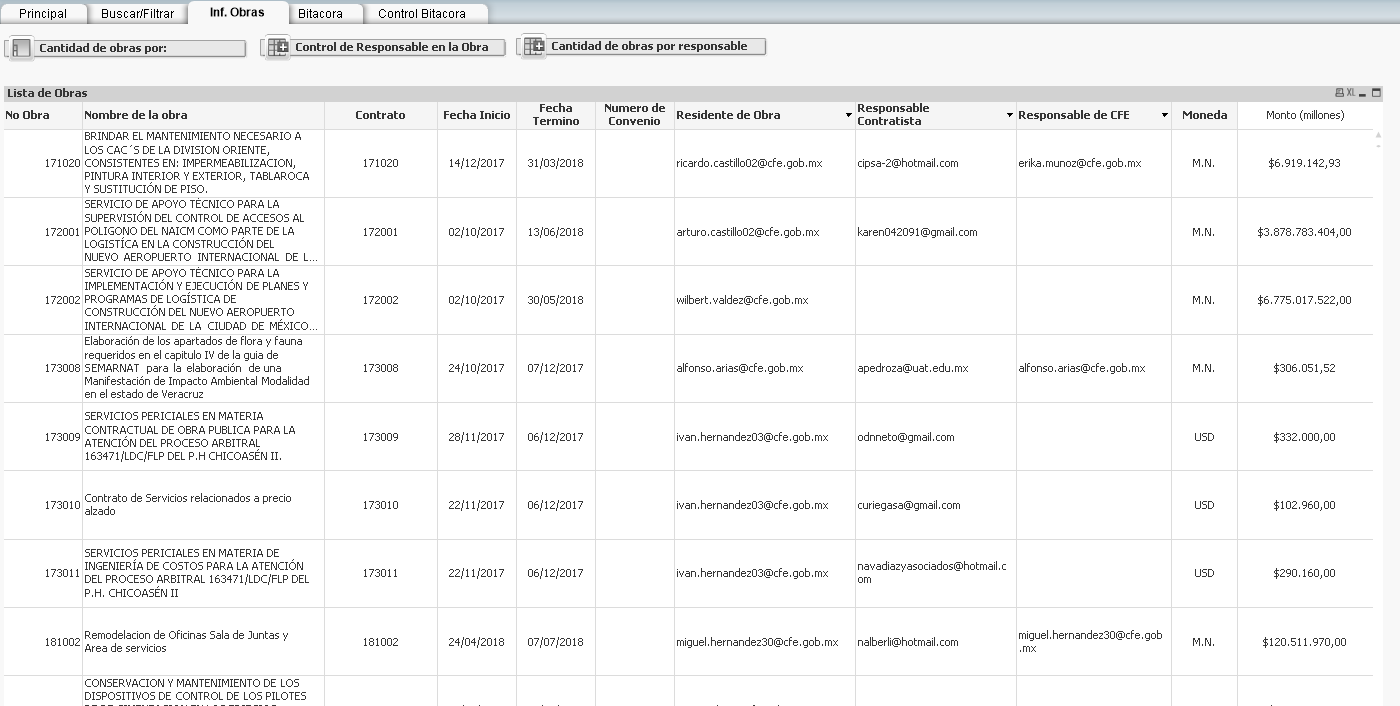 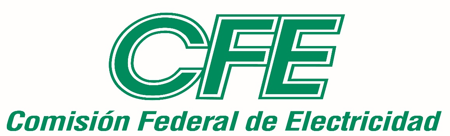 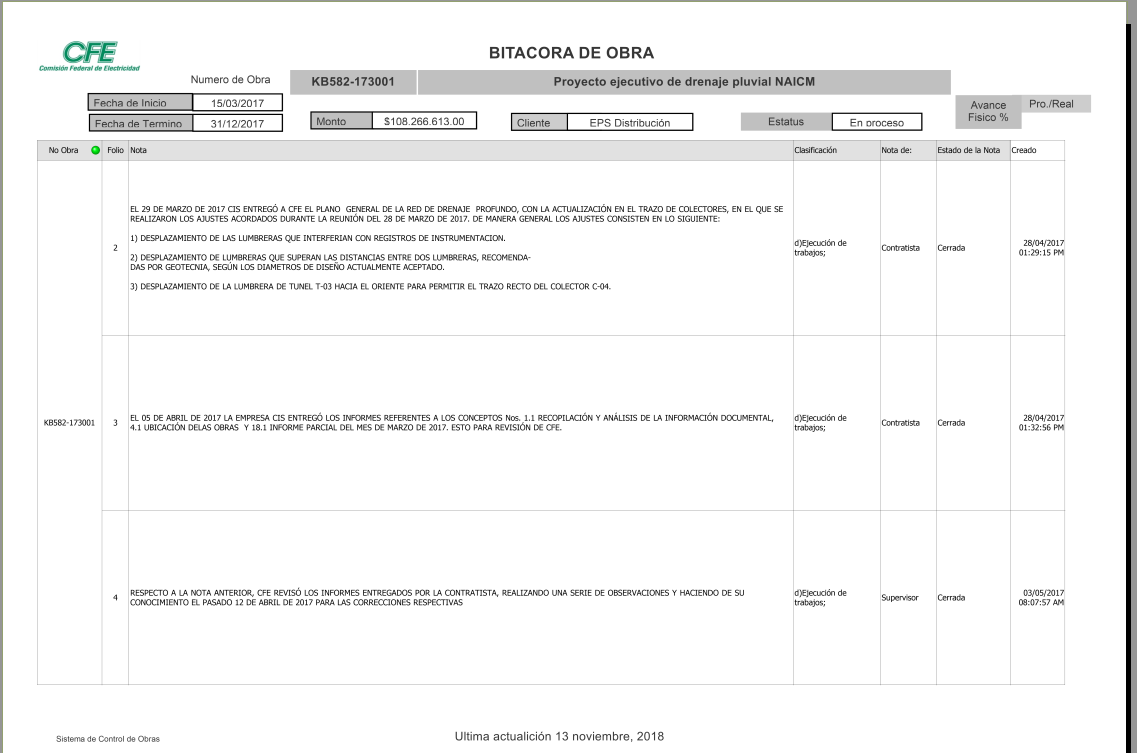 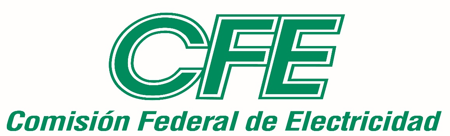 Reporte de Obra
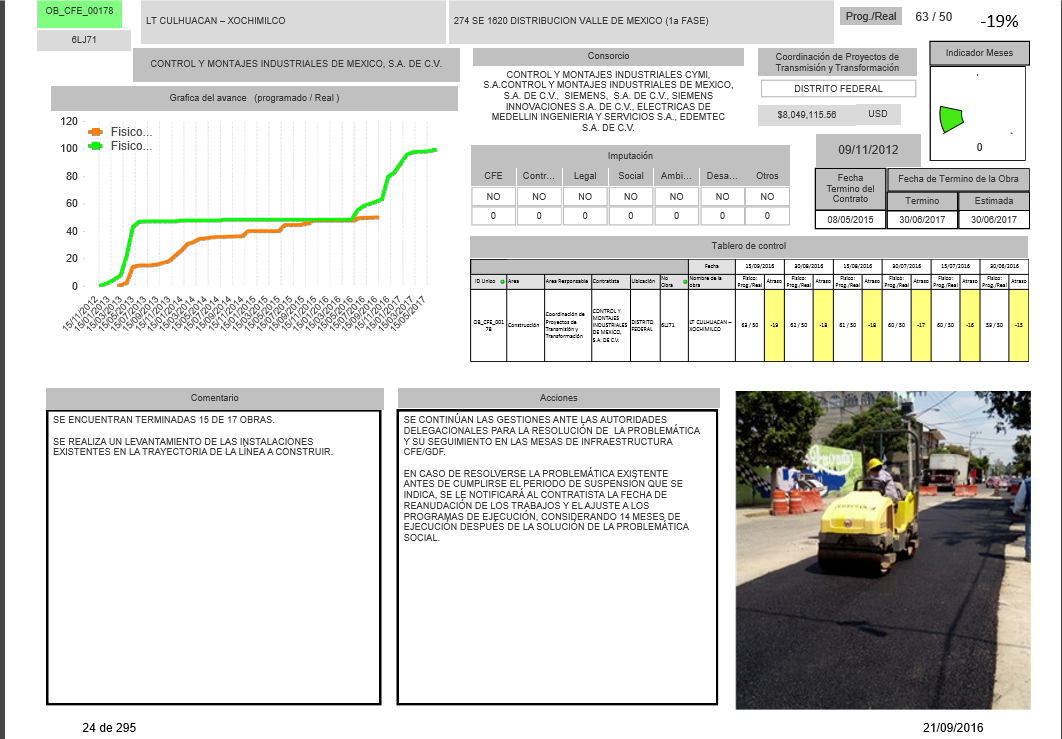 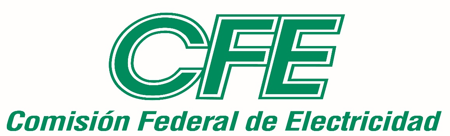 Acceso al Portal
Portal “Sistema Electrónico de Control de Obra”
Reporte QilkView
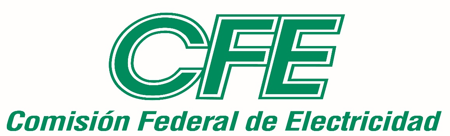 SISTEMA ELECTRONICO DE CONTROL DE OBRAS

PLATAFORMA DE MOVIL
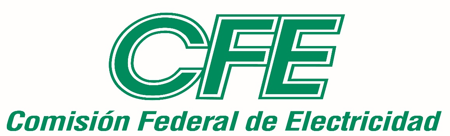 Aplicación para Móvil
Lista de Notas
Crear Nota
Seleccionar Nuevo
Seleccionar obra
Pantalla Captura
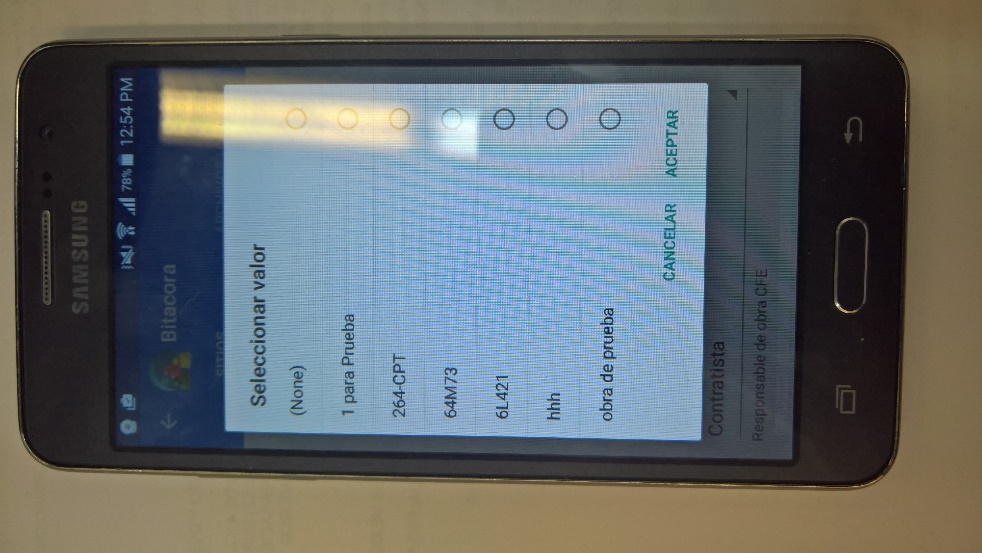 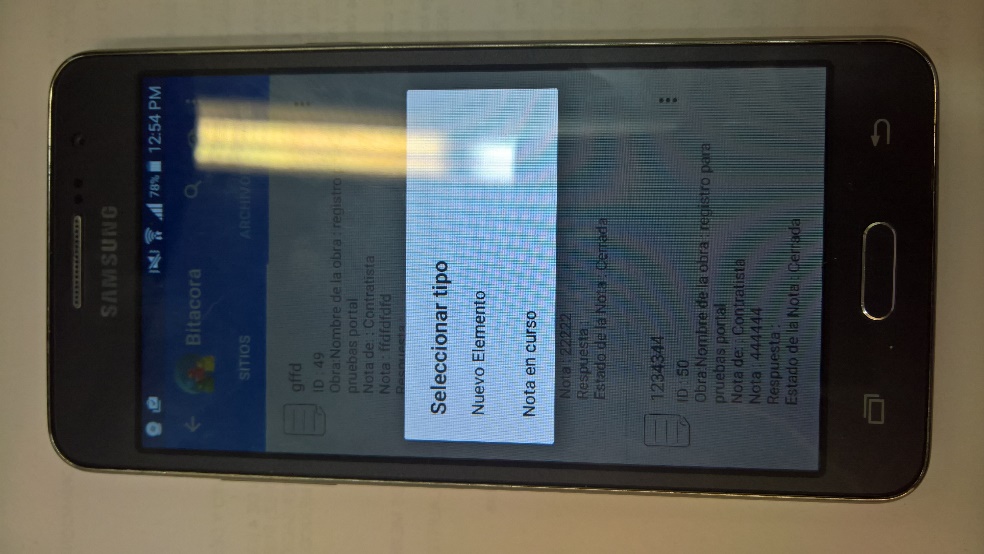 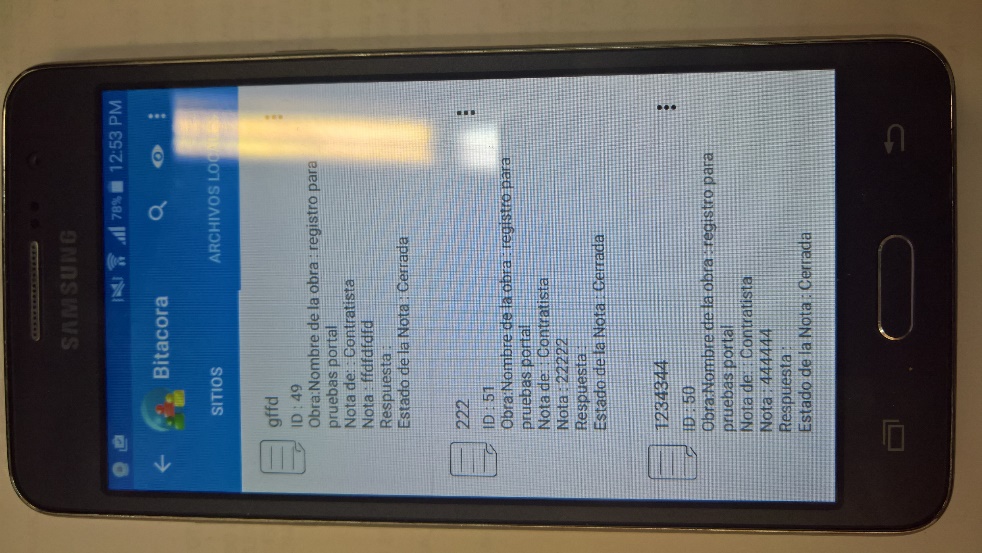 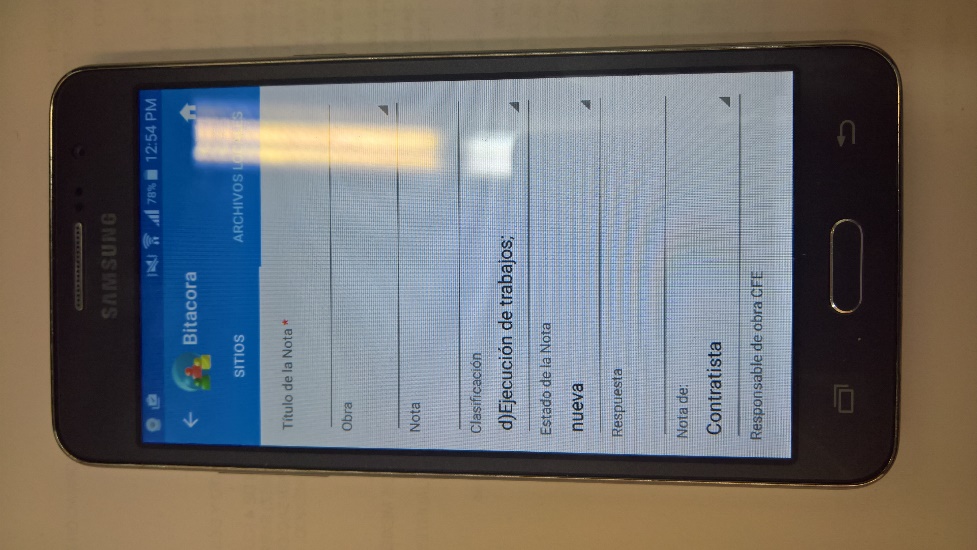 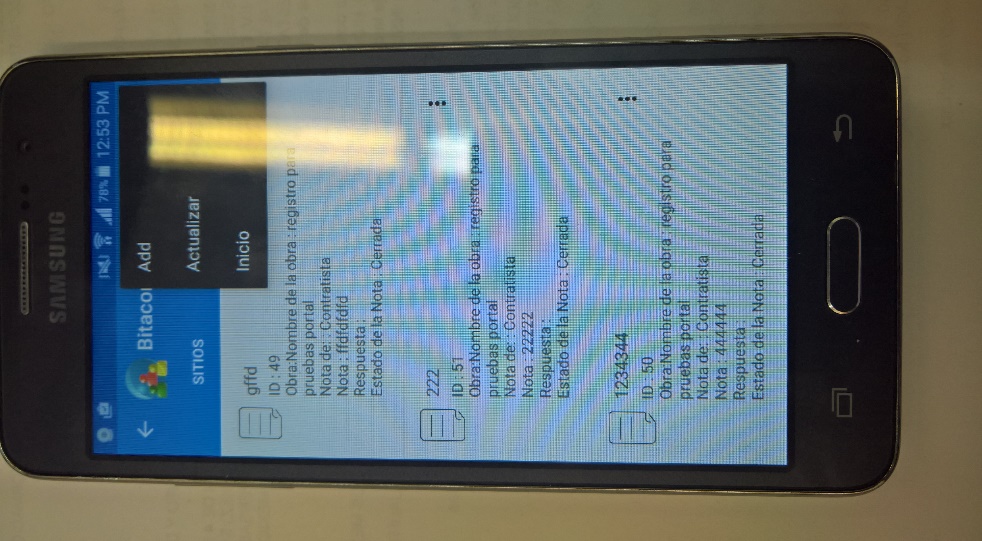 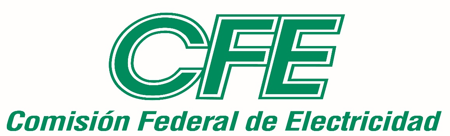 Aplicación para Móvil
Muestra de archivo adjunto
Archivo Adjunto
Seleccionar Tipo de nota
Botón de Adjuntar
Adjuntar desde:
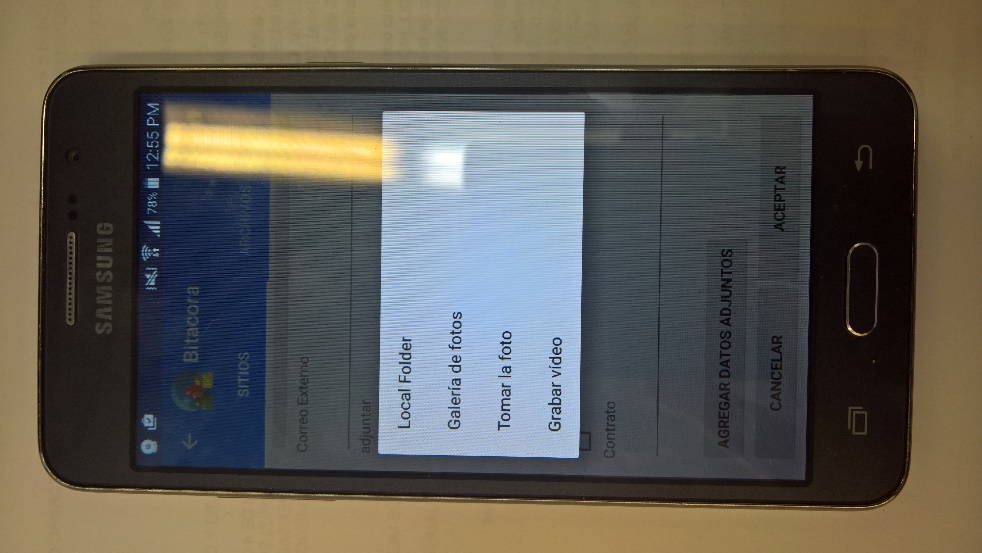 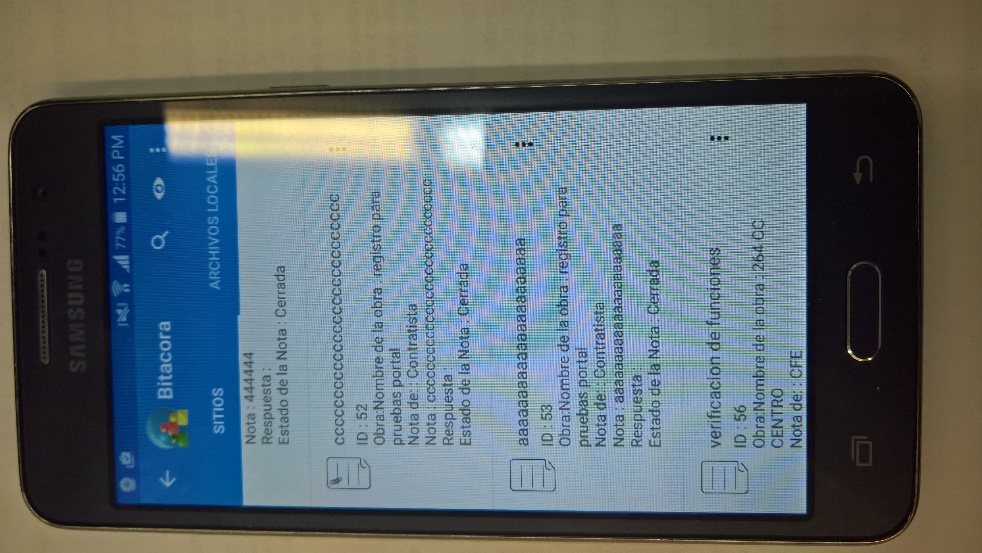 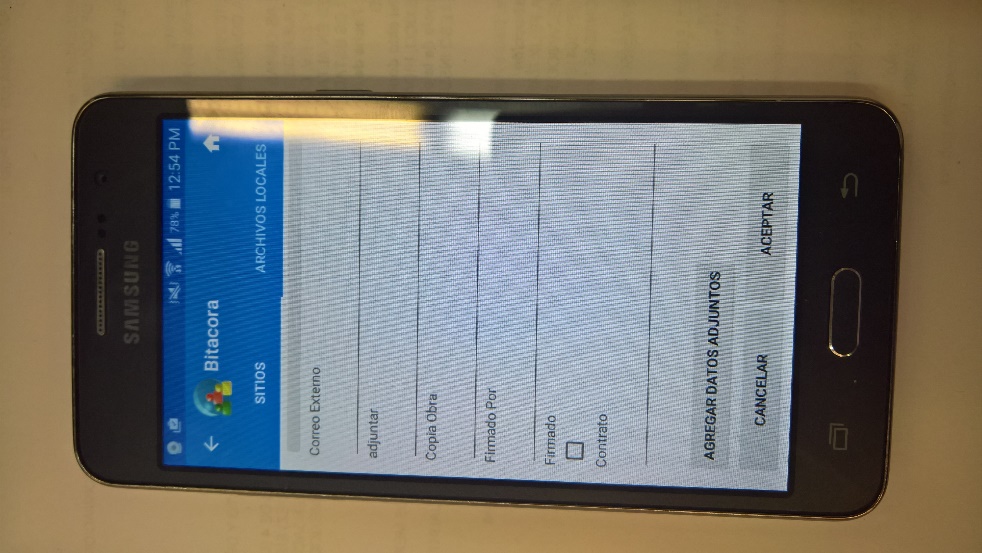 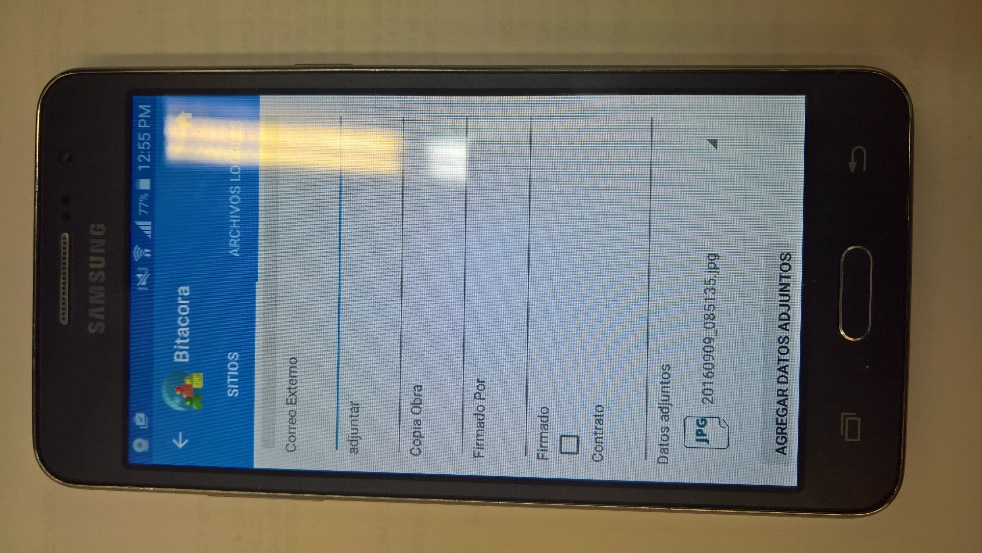 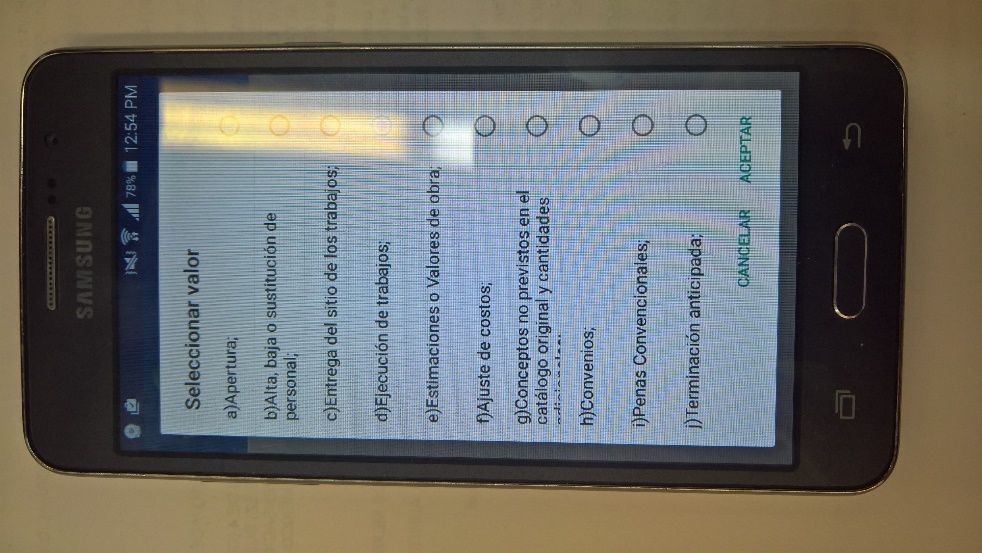 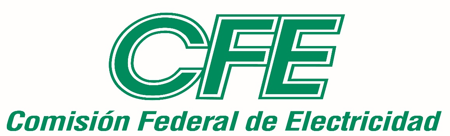 GRACIAS
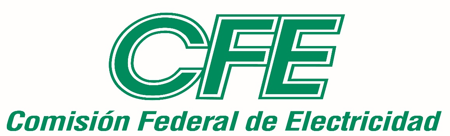 Reporte con Bitácora
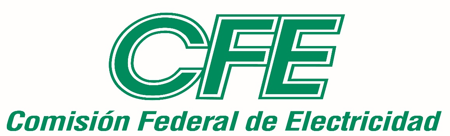 Reporte grafico de avances
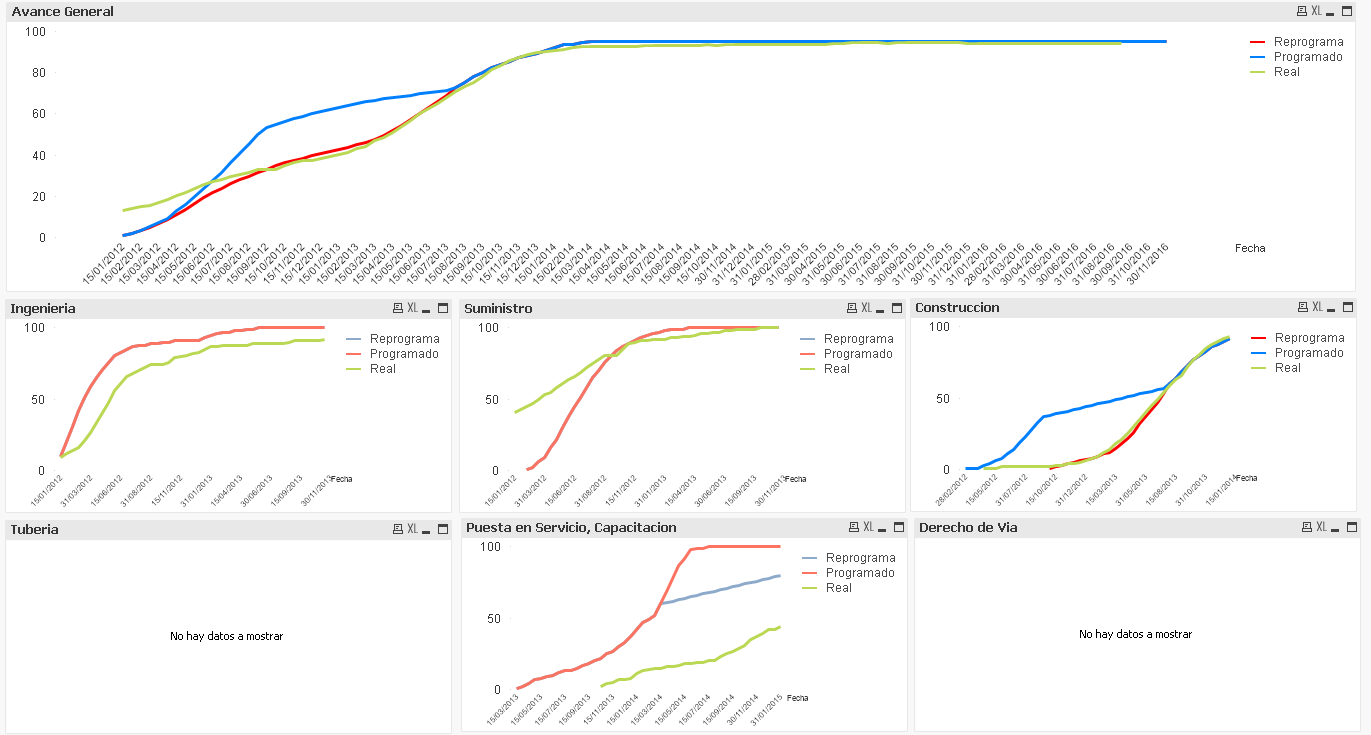 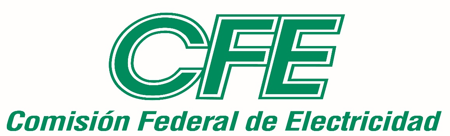 SISTEMA ELECTRONICO DE CONTROL DE OBRAS

SIGUIENTES PASOS
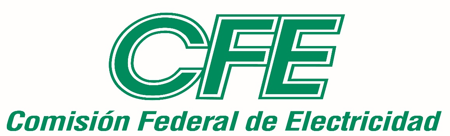 Programa de Trabajo
2016
2017